KIỂM TRA BÀI CŨ
Câu 1: Kể tên các bộ phận của máy tính để bàn ?
Câu 2: Trong thân máy tính bộ phận nào coi như bộ não của máy tính ?
BÀI 2: BẮT ĐẦU LÀM VIỆC VỚI MÁY TÍNH
HOẠT ĐỘNG CƠ BẢN
Tư thế ngồi khi làm việc với máy tính
   Đọc thông tin dưới đây, đánh dấu X vào       trong hình có tư thế ngồi đúng khi làm việc với máy tính.
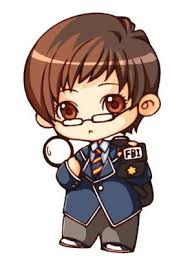 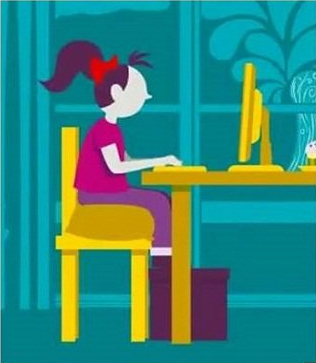 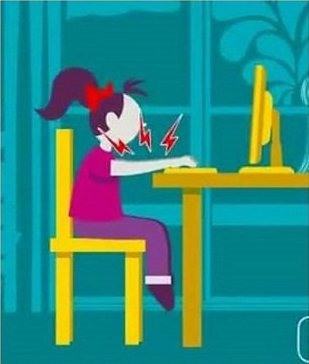 Khi ngồi làm việc với máy tính, lưng thẳng, vai thả lỏng, mắt hướng ngang tầm màn hình máy tính, khoảng cách từ mắt đến màn hình từ 50cm đến 80cm, tay ngang tầm bàn phím, chuột đặt bên tay phải. Tư thế ngồi đúng sẽ giúp em giữ gìn sức khỏe và học tập hiệu quả hơn.
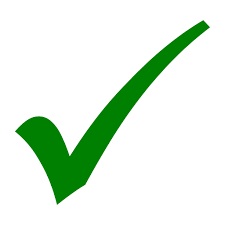 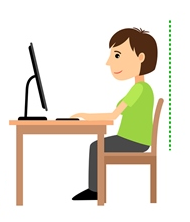 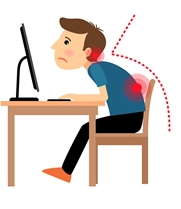 CHÚ Ý:
Nên đặt máy tính ở vị trí thích hợp để ánh sang không chiếu thẳng vào màn hình, hoặc chiếu thẳng vào mắt.
Nên đứng dậy và đi lại sau khi đã sử dụng máy tính trong khoảng thời gian 30 phút.
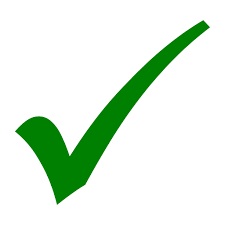 Công tắc trên thân máy là nút lớn nhất trên thân máy thường có kí hiệu
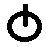 Công tắc trên
 màn hình
Khởi động máy tính
  a) Nút khởi động thường có kí hiệu
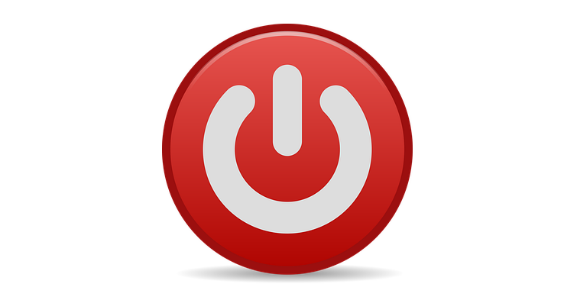 - Bật công tắc trên thân máy.
 - Bật công tắc trên màn hình.
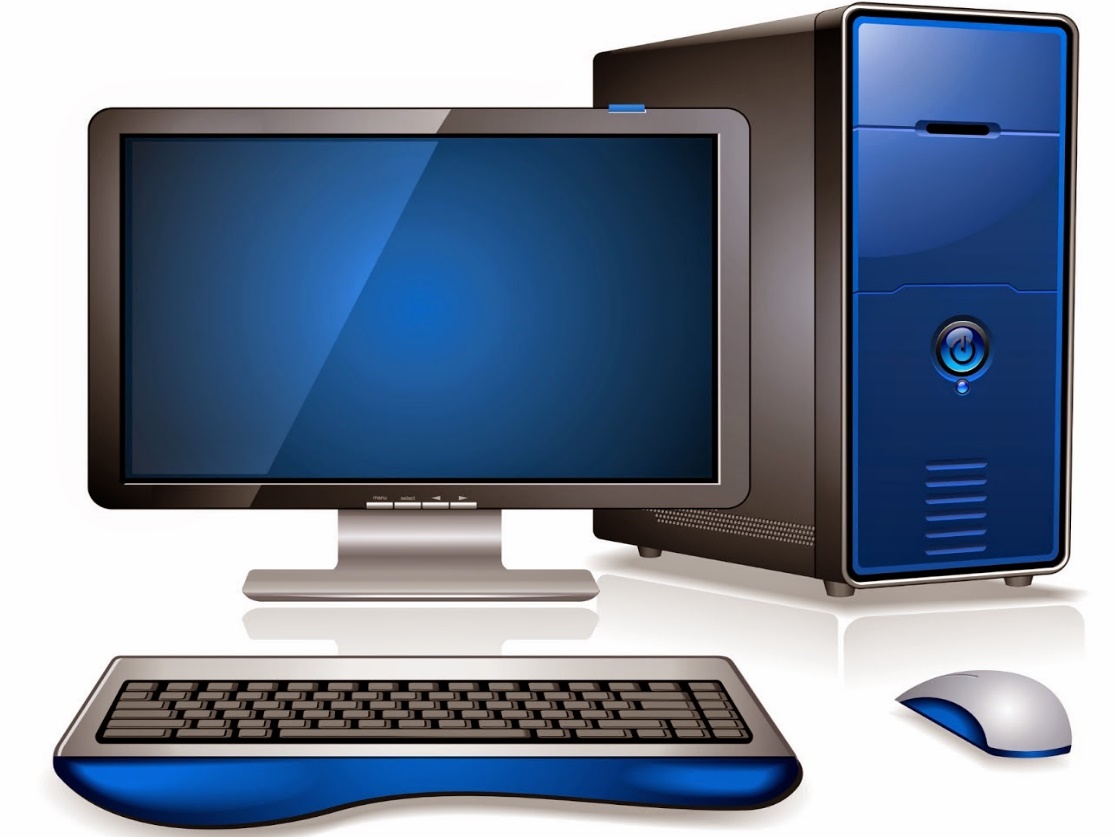 b. Quan sát nhận xét sau khi máy tính khởi động xong
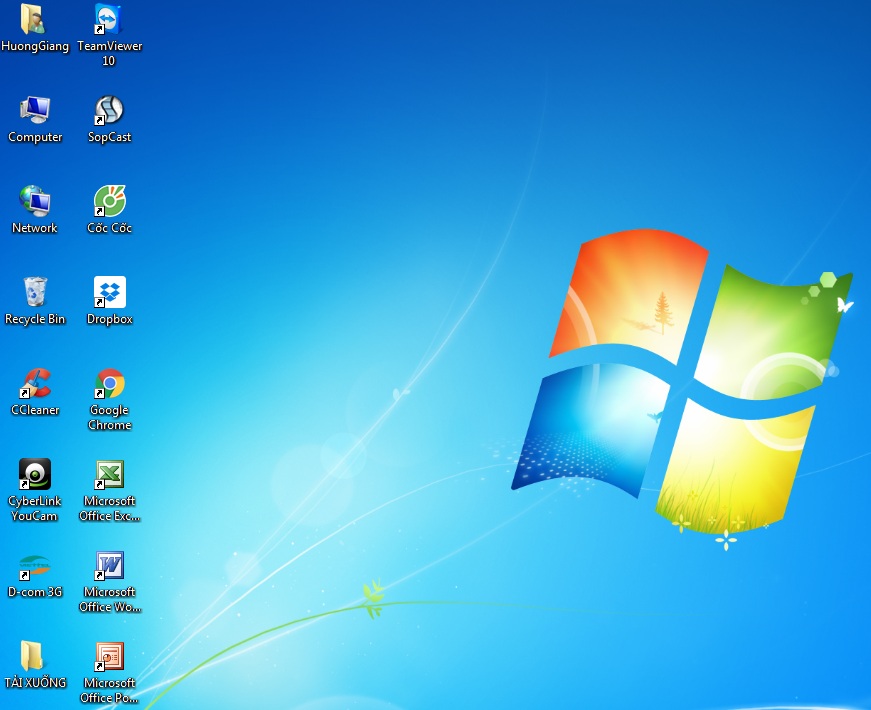 Các biểu tượng
Màn hình nền
Bước 2: Nhấn nút
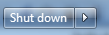 3. Tắt máy tính
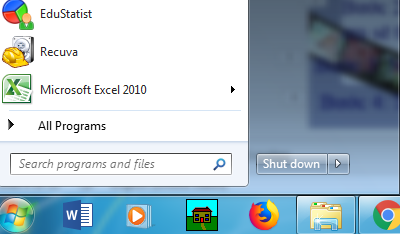 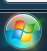 Bước 1: Nhấn phím           rồi quan sát trên màn hình, em sẽ thấy xuất hiện như 
hình bên.
Bước 3: Tắt công tắc màn hình
HOẠT ĐỘNG THỰC HÀNH

Đúng ghi Đ, sai ghi S vào     . So sánh kết quả với bạn
Khi ngồi học với máy tính 
      mắt hướng ngang tầm màn hình.                           ngồi tùy ý.
      mắt cách màn hình không quá 35cm.                    lưng thẳng, vai thả lỏng

Ngồi đúng tư thế khi làm việc với máy tính, giúp em
      học tập hiệu quả.                                                    không bị cận thị.  
      không bị vẹo cột sống.                                           không bị đau tai.
Đ
S
S
Đ
Đ
Đ
Đ
S
2. Trao đổi với bạn và điền vào chỗ chấm (…) cho đúng.
Để bắt đầu sử dụng máy tính, em khởi động máy tính bằng hai thao tác sau:

Bật công tắc……………………..

Bật tiếp công tắc………………..
trên thân máy
trên màn hình
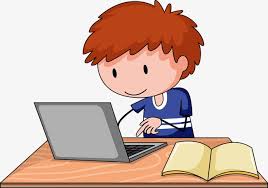 EM CẦN GHI NHỚ
Ngồi đúng tư thế trước máy tính giúp em học tập hiệu quả và giữ gìn sức khỏe.
Có hai thao tác khởi động máy tính: bật công tắc trên thân máy, bật công tắc trên màn hình.
Sau khi khởi động, trên màn hình máy tính sẽ có các biểu tượng
Nhớ tắt máy tính khi không sử dụng.
HOÀN THIỆN BÀI TẬP TRONG  PHẦN HOẠT ĐỘNG THỰC HÀNH
Bài 1;Điền vào chỗ trống ( _ ) thứ tự các bước cần thiết để khởi động máy tính
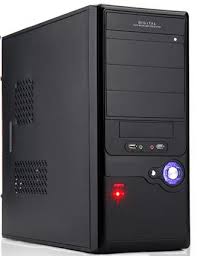 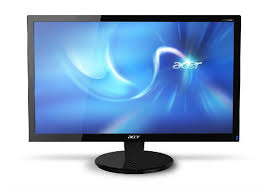 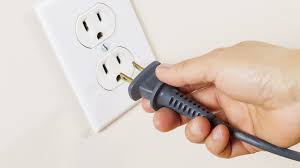 Bước __:
Bật công tắc màn hình máy tính.
2
1
Bước __:
Bật công tắc trên thân máy.
3
Bước __:
Cắm dây nguồn máy tính vào ổ điện.
Bài 2: Nối hình bên dưới với ô chữ thích hợp
Máy tính 
khởi động xong
Máy tính 
đang khởi động
Máy tính 
đang làm việc
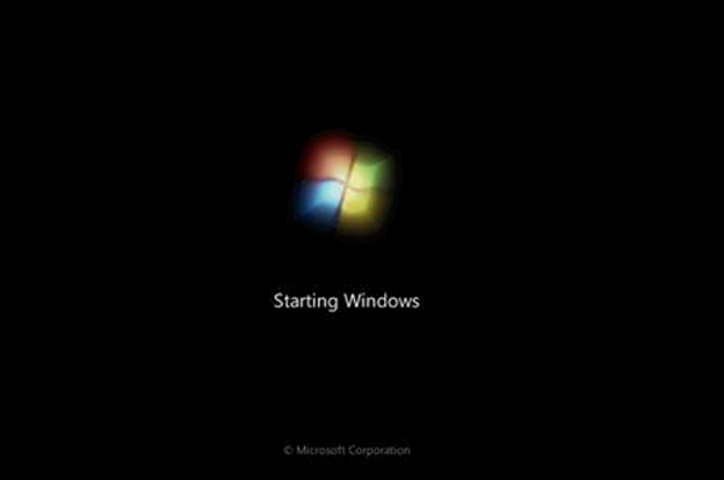 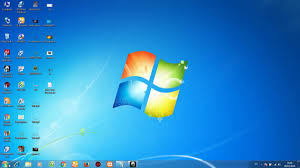 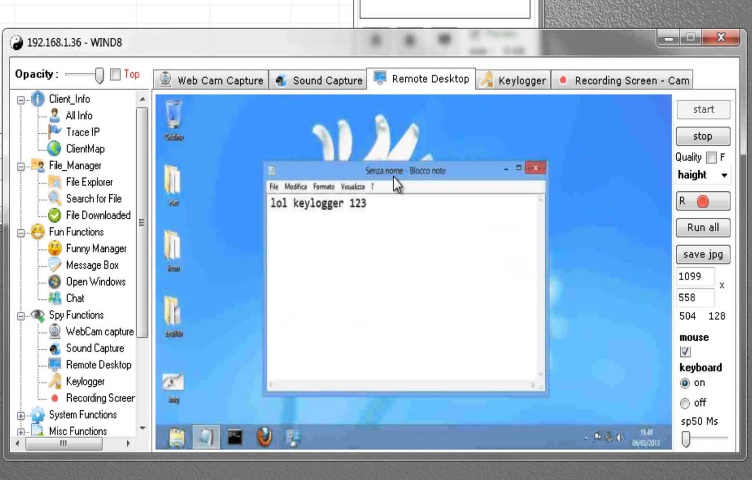 BÀI TẬP VẬN DỤNG, MỞ RỘNG
Nối hình bên dưới với ô chữ thích hợp.
Tư thế này sẽ 
gây mỏi mắt/
 cận thị.
Tư thế này sẽ 
gây mỏi cổ/
 vẹo cột sống.
Tư thế đúng khi ngồi làm việc 
với máy tính.
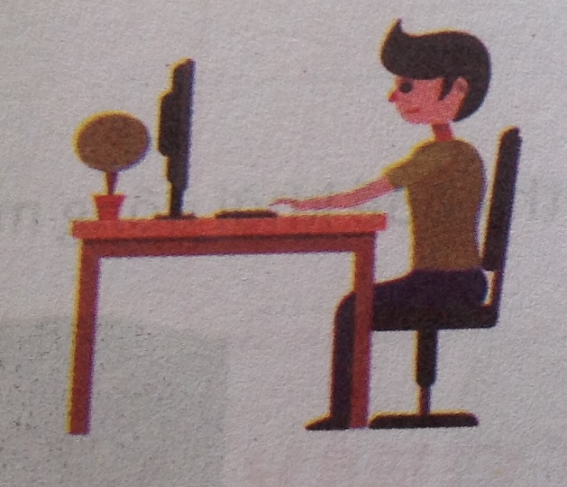 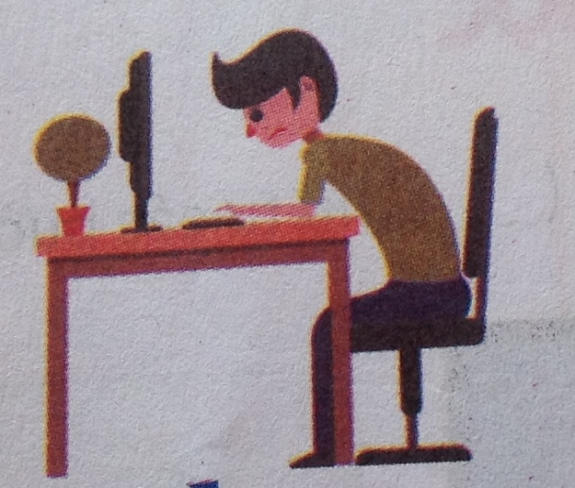 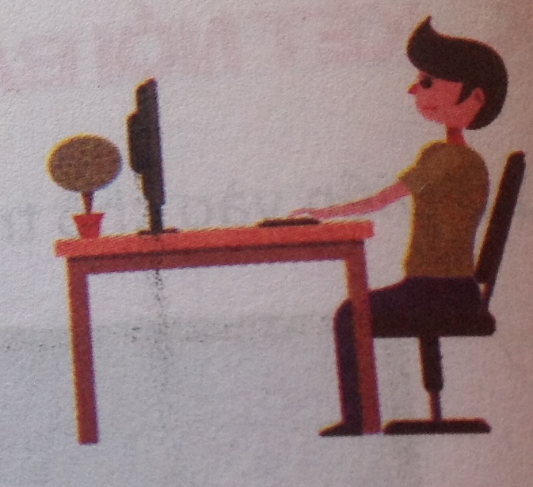 BÀI TẬP VẬN DỤNG, MỞ RỘNG
2.  Nối (theo mẫu).
c. em phải cắm dây nối máy tính vào nguồn điện.
3. Sau khi máy tính khởi động xong thì xuất hiện…
1. Muốn máy tính làm việc thì…
2. Công tắc trên thân máy là…
4. Muốn màn hình sáng lên, em phải…
5. Khi làm việc với máy tính em phải chú ý đến...
a. nút công tắc to nhất.
b. một màn hình mới, gọi là màn hình nền.
d. tư thế ngồi sao cho thoải mái, đúng tư thế.
e. bật công tắc màn hình
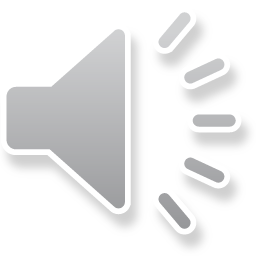 VÒNG QUAY 
MAY MẮN
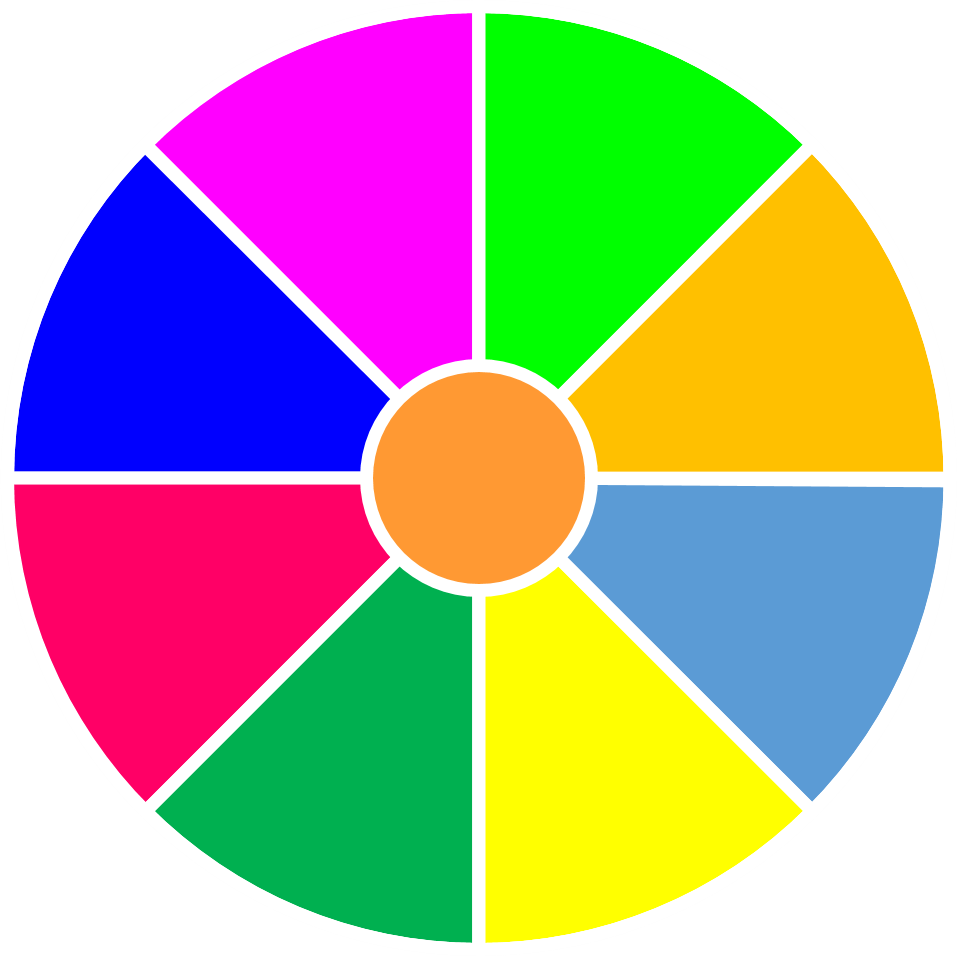 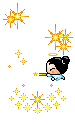 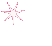 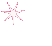 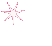 20
30
40
1
2
10
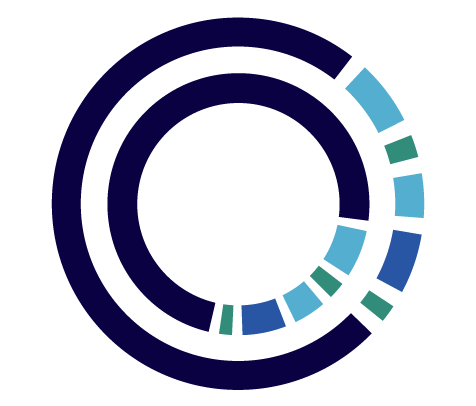 50
80
4
3
60
70
QUAY
Em hãy nêu tư thế khi làm việc với máy tính ?
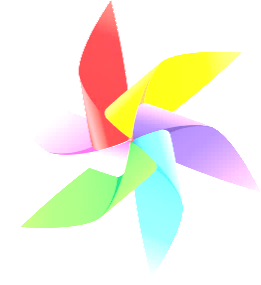 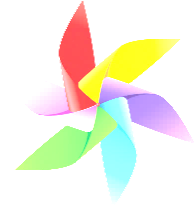 QUAY VỀ
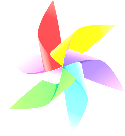 Em hãy nêu cách mở và thực hành mở máy tính ?
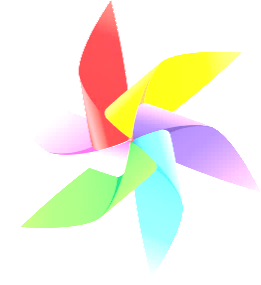 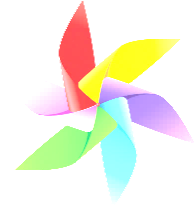 QUAY VỀ
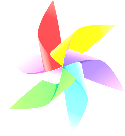 Em hãy thực hành cách tắt máy ?
A. right
B. wrong
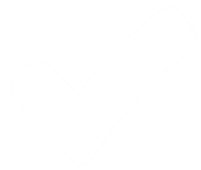 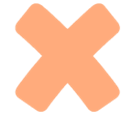 C. wrong
D. wrong
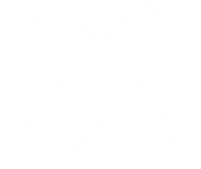 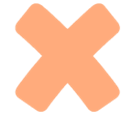 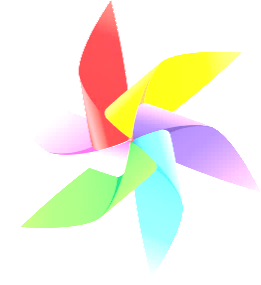 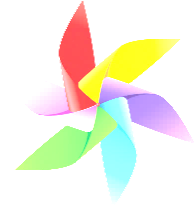 QUAY VỀ
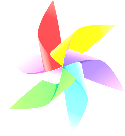 Em hãy nêu cách khởi động máy tính xách tay ?
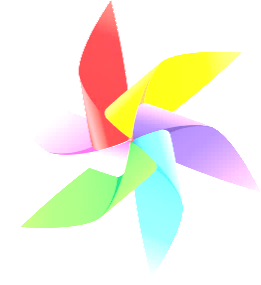 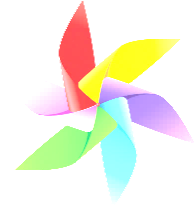 QUAY VỀ
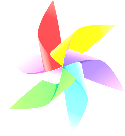